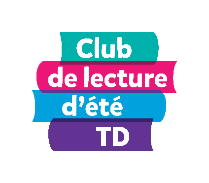 Piège à la bibliothèque
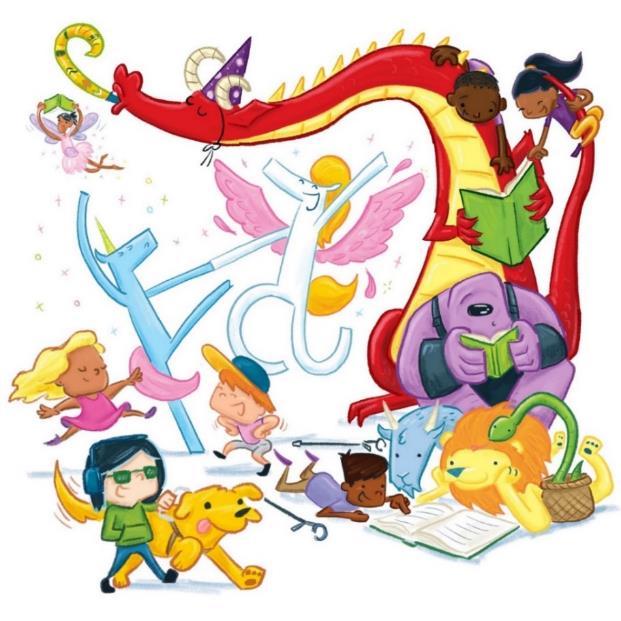 Jeu d’évasion du Club de lecture d’été TD
[Speaker Notes: Aux bibliothécaires : 

Les enfants peuvent avoir une feuille et un crayon sous la main pour résoudre les énigmes.
Pour lancer la présentation, cliquez sur l’onglet Diaporama, puis sur À partir du début. Cliquez ensuite sur les diapos pour les faire défiler.]
C’est un soir d’été. Tu retournes à la maison après ton entraînement de soccer.

Tout à coup, le ciel se couvre, et la pluie commence à tomber. Tu cours te réfugier à l’entrée d’un édifice. Tu as tout juste le temps d’apercevoir une enseigne un peu inquiétante, avec le mot Bibliothèque écrit dessus.
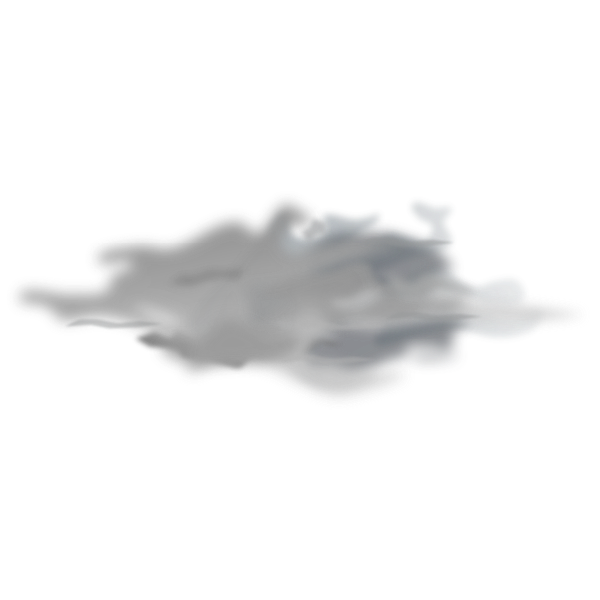 « C’est bizarre », penses-tu. « Je ne savais pas qu’il y avait une bibliothèque ici… »

Tu tournes la poignée de la porte : c’est débarré. Tu entres, et… Clic. La porte se verrouille derrière toi.
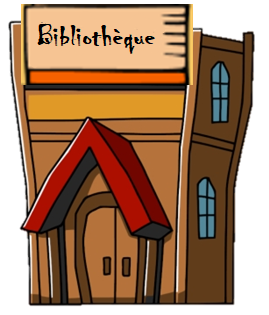 À l’intérieur, tout est sombre.La bibliothèque a l’air abandonnée.

Tu avances nerveusement, et tu découvres un escalier.
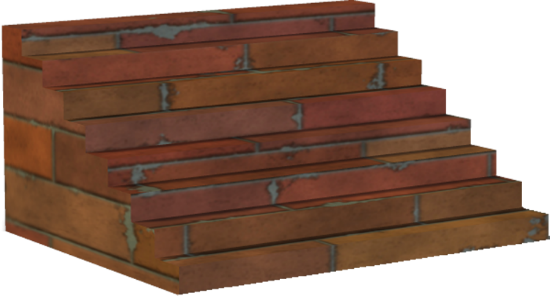 Tu descends les marches. En bas, il y a un long corridor. Sur la première porte à gauche, c’est écrit « Silence ». Tu prends ton courage à deux mains et tu saisis la poignée. Tu la tournes lentement, en faisant le moins de bruit possible…
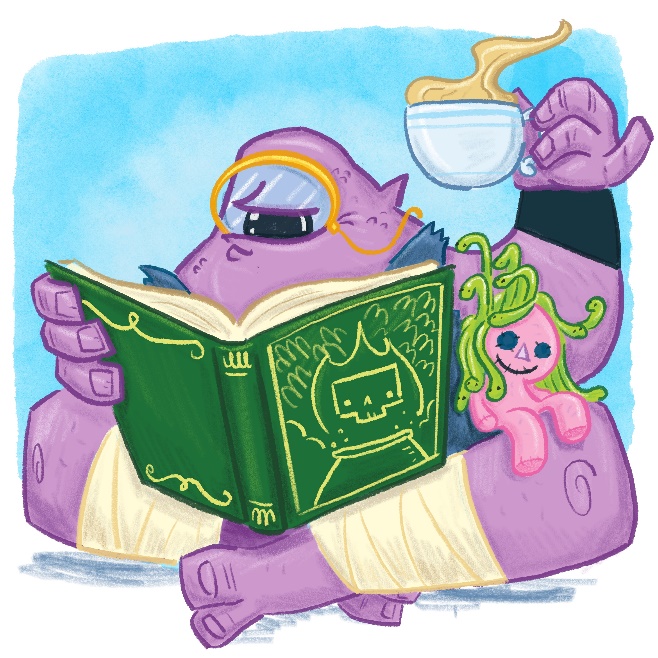 La porte s’ouvre, et la surprise te cloue sur place. Un cyclope prend le thé en lisant un livre, un monocle sur le nez.

« Oh! Bonsoir! », te chuchote-t-il. « Bienvenue à la bibliothèque nocturne. Ici, c’est la salle de lecture silencieuse. Tu peux lire toute la nuit, mais en silence. »
« Euh, non merci! », murmures-tu. « Savez-vous comment je peux sortir d’ici? Je dois retourner chez moi. »
« La seule sortie est au bout du couloir », répond le monstre. « Mais personne ne connaît la combinaison du verrou. »
« D’accord, merci! », dis-tu avant de refermer doucement la porte. Puis tu marches vers la sortie.
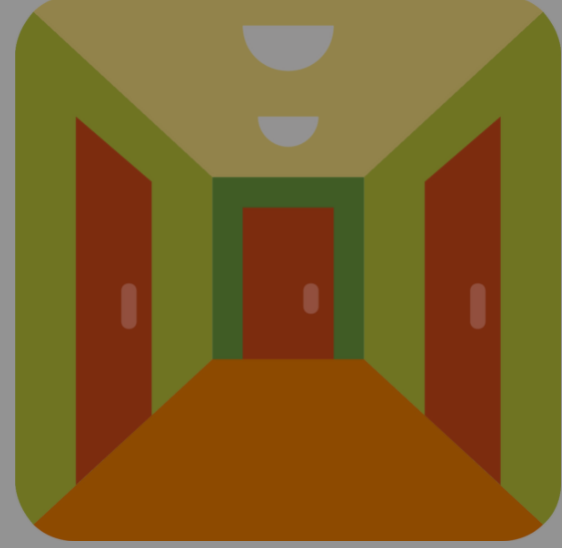 SORTIE
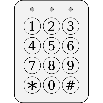 Tu arrives à la porte. Tu vois le verrou et ses numéros. À côté, il y a une énigme :
Trouve les deux nombres manquants dans cette séquence,puis entre-les pour ouvrir la porte.
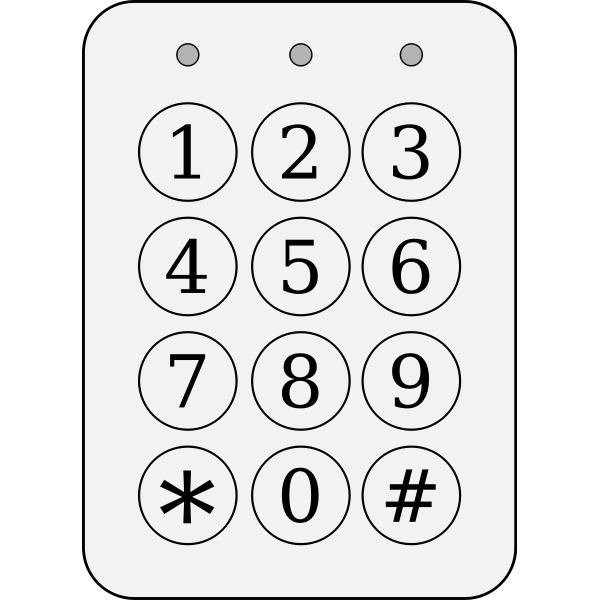 90, 85, 75, 60, ___ , ___
Clique ici pour un indice
Clique ici pour entrer ta réponse
90, 85, 75, 60, ___ , ___
Les nombres diminuent comme ceci :
D’abord de 5 (pour passer de 90 à 85), puis de 10 (pour passer de 85 à 75), puis de 15 (pour passer de 75 à 60).
Si les deux derniers nombres suivent la même logique, la bonne réponse devrait être…
Clique ici pour un autre indice
Clique ici pour entrer ta réponse
Voyons ça de plus près :
90, 85, 75, 60, ___ , ___
Les nombres diminuent comme ceci : d’abord de 5 (de 90 à 85), puis de 10 (de 85 à 75), puis de 15 (de 75 à 60). Ça veut dire que le prochain nombre devrait diminuer de 20 (donc 60 - 20 = ?). 


En suivant la même logique, l’autre nombre de la séquence devrait ensuite diminuer de 25 par rapport au nombre d’avant!
90, 85, 75, 60, ___ , ___
Clique ici pour entrer ta réponse
90, 85, 75, 60, ___, ___
Clique sur la bonne combinaison de nombres.
50, 35
40, 20
66, 65
30, 10
45, 30
40, 15
75, 90
90, 85
35, 05
Ça n’a pas marché! Voyons ça de plus près :
90, 85, 75, 60, ___ , ___
Les nombres diminuent comme ceci : d’abord de 5 (de 90 à 85), puis de 10 (de 85 à 75), puis de 15 (de 75 à 60). Ça veut dire que le prochain nombre devrait diminuer de 20 (60 – 20 = 40) 


Et le dernier nombre de la séquence diminuera de 25!
90, 85, 75, 60, 40 , ___
Clique ici pour entrer ta réponse
Tu appuies sur les chiffres 4-0-1-5 du clavier. Clic : la porte s’ouvre. Yé!
Tu entres dans une salle vide. Tu fais quelques pas et tu vois une autre porte, marquée du chiffre 1. 
Tout à coup, une voix mystérieuse s’échappe d’un haut-parleur et te fait sursauter : « Pour t’échapper de la bibliothèque nocturne, tu dois résoudre trois énigmes. Commence par la porte devant toi. »
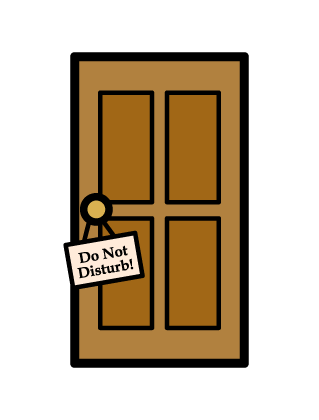 Énigme n°1
1
Clique ici pour ouvrir la porte 1
Énigme no 1
Remets les lettres en ordre pour répondre à cette devinette :
 

Qu’ont en commun un livre et un lit? Une…
E
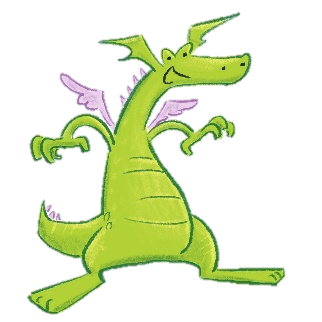 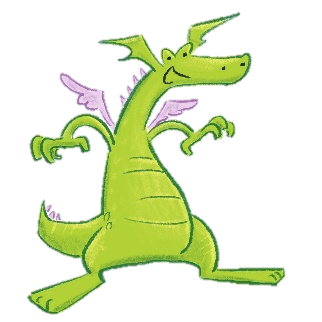 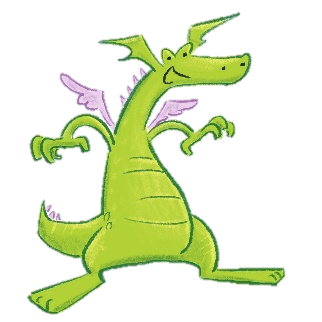 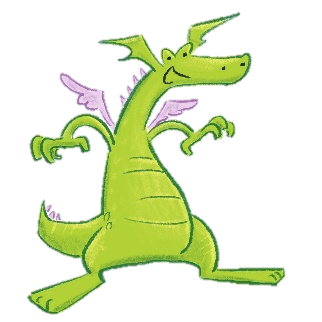 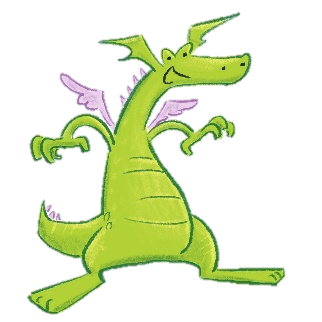 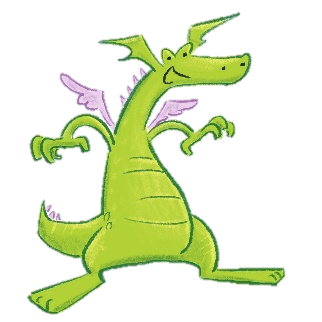 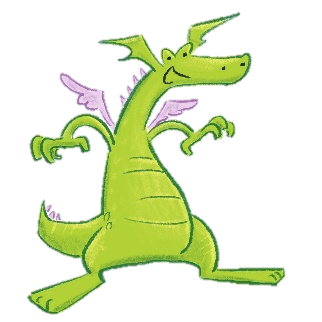 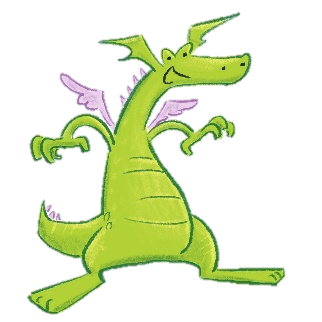 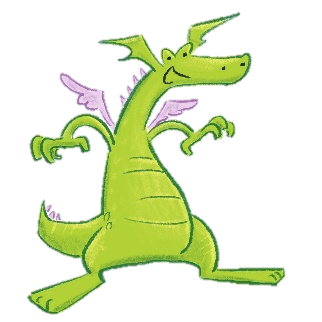 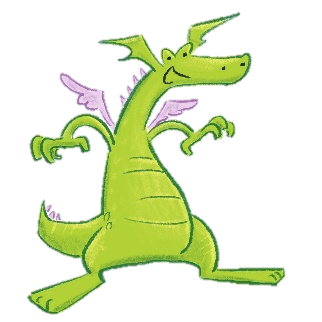 U
T
R
U
O
V
R
E
C
Clique ici 
pour un indice
Clique ici quand tu as résolu l’énigme
Indice :
On y trouve le titre d’un livre et le nom de l’auteur;souvent, on y voit aussi une image. 
Elle nous garde au chaud la nuit.
Clique ici pour retourner à l’énigme n°1
Tu t’écries : « La couverture! »
« Félicitations! », répond la voix dans le haut-parleur. « Maintenant, entre dans la deuxième pièce. »
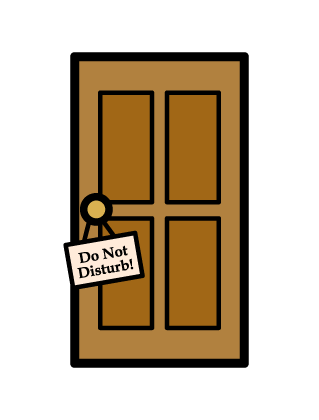 2
Énigme n°2
Clique ici pour ouvrir la porte 2
Énigme n°2
Utilise cette légende pour résoudre l’énigme. Associe chaque nombre avec la lettre qui apparaît en-dessous.
Légende :
Que fait un hibou à la bibliothèque?
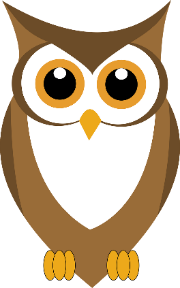 Clique ici quand tu as résolu l’énigme
Tu t’exclames : « Hibouquine! » 
« Bravo! », te répond la voix. 
« Tu peux maintenant franchir la troisième et dernière porte. »
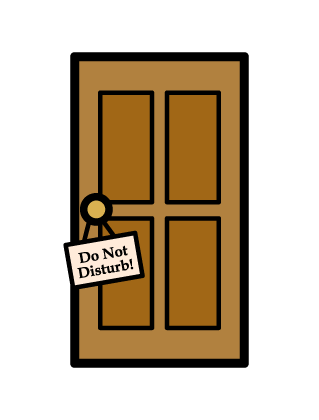 3
Énigme n°3
Clique ici pour ouvrir la porte 3
Énigme n°3
Utilise cette légende pour résoudre l’énigme. Associe chaque lettre du haut avec la lettre qui apparaît en-dessous.
Légende :
Que lisent les kangourous?
Des…
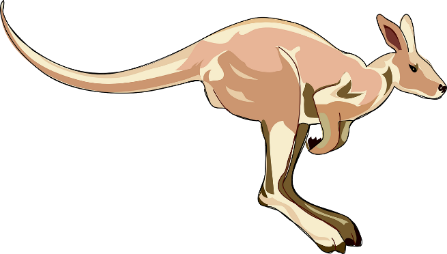 Clique ici quand tu as résolu l’énigme
Tu as trouvé la dernière réponse : « Des livres de poche! »
Clink! Une clé tombe du plafond. Tu la ramasses, tu la mets dans le verrou et tu tournes : la porte s’ouvre. Enfin, te voilà dehors! La pluie a cessé.  
« Ouf! C’était… euh, comment dire… spécial! », dis-tu, et tu files vers la maison.
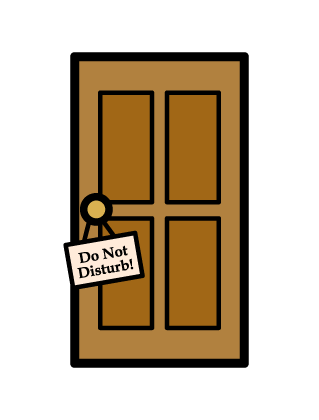 EXIT!
Clink!
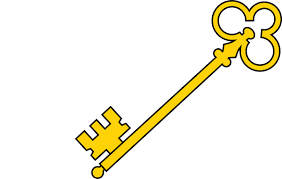 Clique ici pour sortir
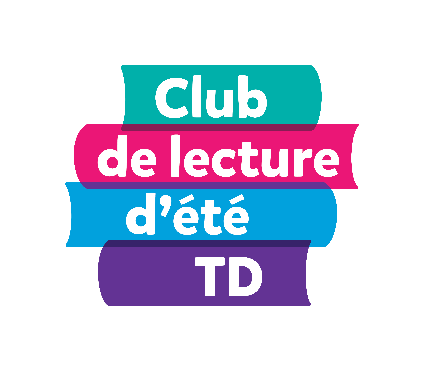 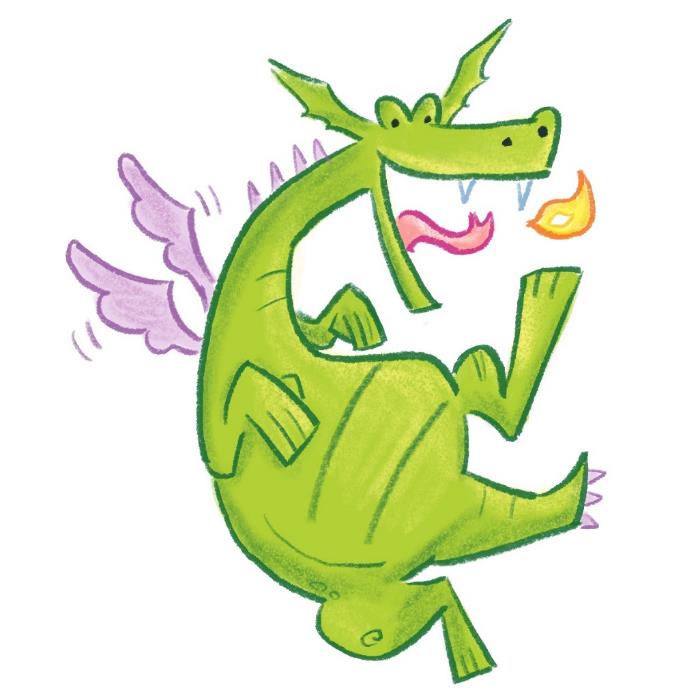 Fin